AJ9213-U5 SC0000015890Defective  Analysis  Report
Jan’4. 2023， Testing Team
Background
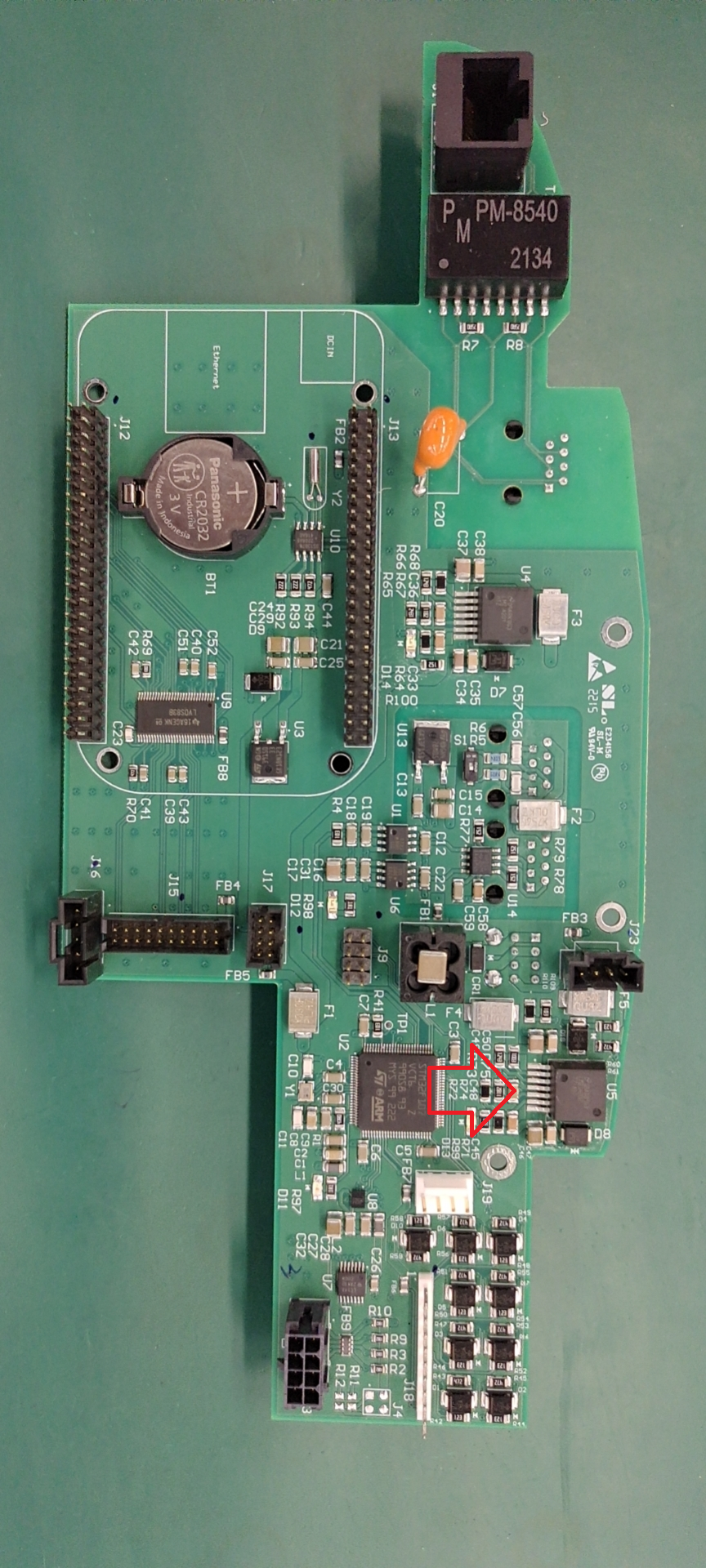 Project: Caretream 
Part number: AJ9213A
Defect Component: U5
Part Number: SC0000015890 
MPN: LMZ14202
Failure order:3143961-X-X; 3236096-X-X
Failure Qty: 20pcs
Fail rate: 50%
Failure Description:5Vdc Missing
2
3 March 2023
© Scanfil Oyj
FCT fail：5vdc Missing，D13 of the dut is off.
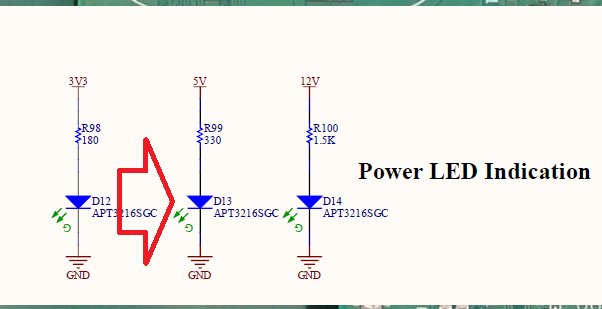 3
3 March 2023
© Scanfil Oyj
Anysis: Visually and X-ray inspect welds
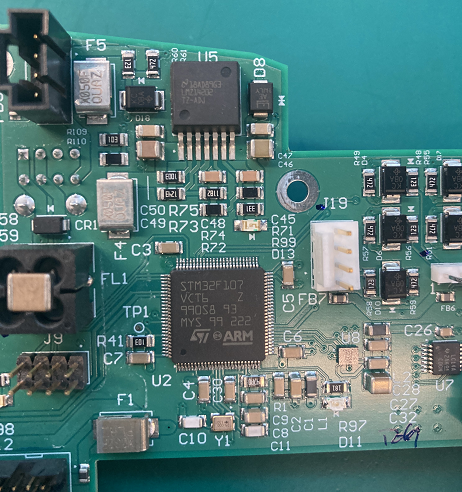 4
Anysis：PCBA can pass FCT after replaced U5.but replaced pass rate less than 40% . The difference can be found by comparing the ground impedance of the bad U5 pin with the new material with a multimeter by multimeter, The following table is the comparison of four bad U5:
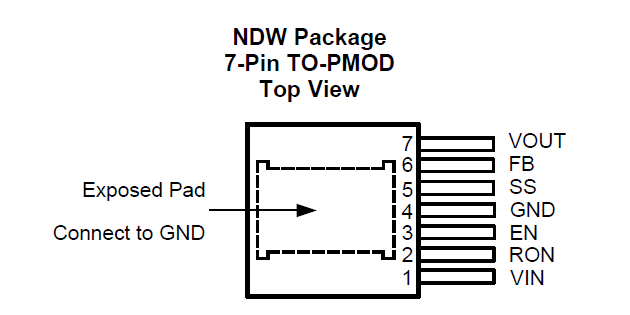 5
conclusion： the U5 bad enough that the PCBA has no 5vDC output.The supplier is required to investigate the root cause of the failure？
6
7